ZONA DE AMORTECIMENTO
Neste painel constam normas destacadas; os detalhamentos e outras normas podem ser conferidos na minuta de zoneamento na íntegra em anexo.
Atividades e Empreendimentos Licenciáveis
Impactos do desencadeamento e da intensificação de processos de dinâmica superficial:
Impactos sobre a Biodiversidade
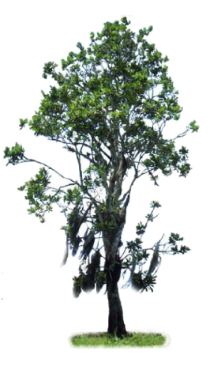 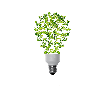 Utilizar espécies nativas regionais em projetos de revegetação e paisagismo de áreas verdes.
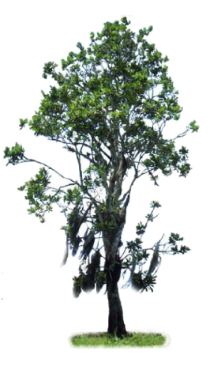 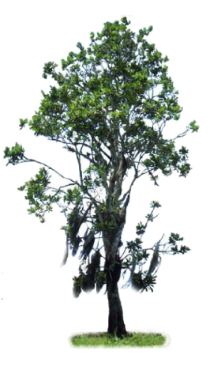 Evitar a perda de solo e controlar processos erosivos.
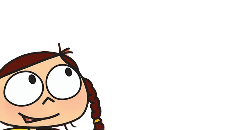 Recuperar as áreas degradadas.
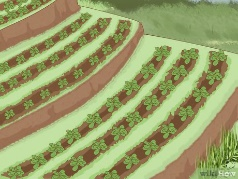 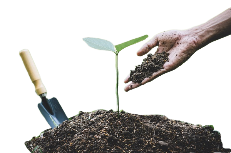 CAIXETA
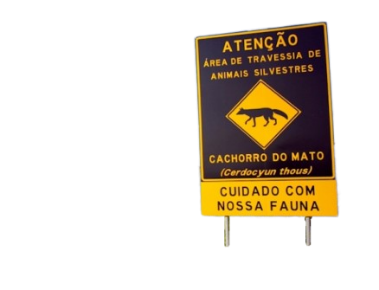 Reduzir o
risco de atropelamento da fauna nativa.
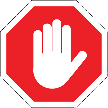 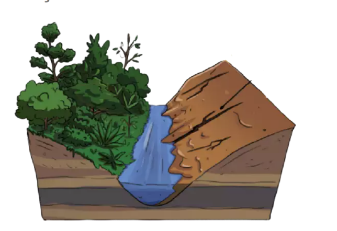 Impedir a dispersão de espécies de fauna e flora exóticas e/ou invasoras
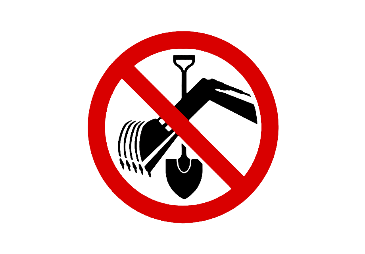 Utilizar acessos existentes, minimizando
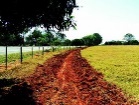 Conter sedimentos e prevenir o assoreamento de corpos d’água.
intervenção em novas áreas.
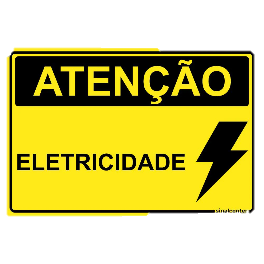 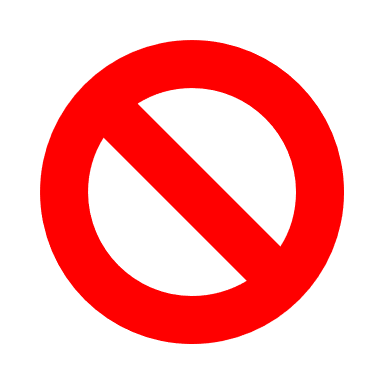 Impactos da geração de poluentes sobre o
ar, solo e recursos hídricos:
Promover ações de apoio à prevenção e ao combate a incêndio, como a implantação de aceiros.
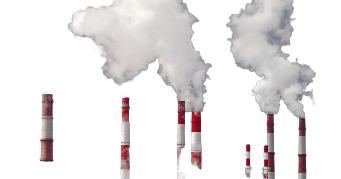 Reduzir o risco de descarga elétrica sobre a fauna nativa
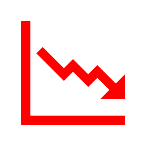 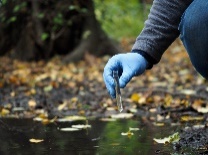 Promover o gerenciamento de áreas contaminadas.
Reduzir as emissões de poluentes atmosféricos.
Conservar a flora e a fauna nativas.
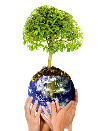 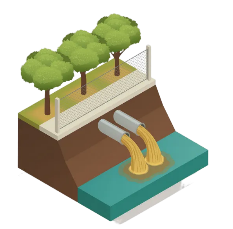 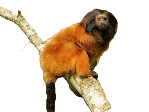 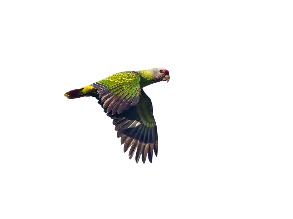 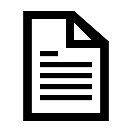 Promover a gestão adequada dos efluentes líquidos, como implantar sistema de tratamento de efluentes líquidos e esgoto sanitário.
Impactos da interferência na dinâmica dos recursos hídricos:
Adotar alternativas que minimizem o consumo de água.
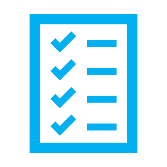 Impactos sobre o patrimônio cultural e natural
Atender as normas e diretrizes para construção de poços e obtenção de outorga de uso da água
Incluindo o Patrimônio espeleológico
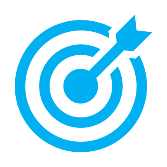 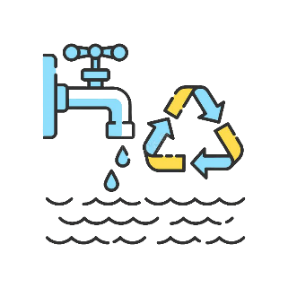 Os procedimentos devem atender as normas e procedimentos vigentes
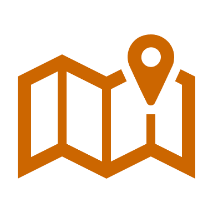 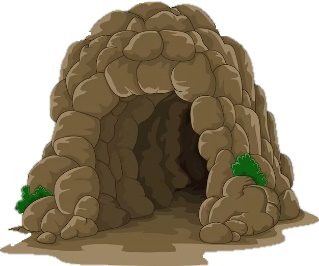 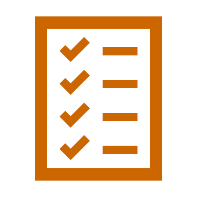 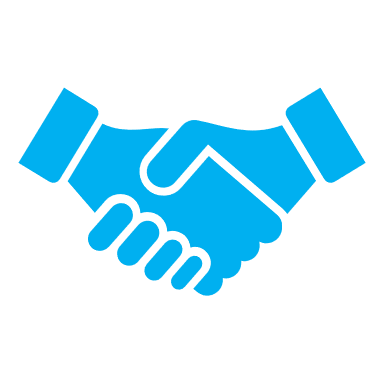 Impactos visuais sobre a paisagem cênica
Impactos sobre as relações sociais e fluxos locais:
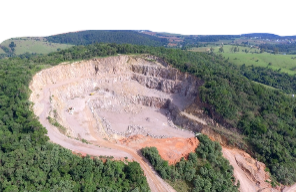 Promover a segurança das pessoas com sinalização, controle de velocidade e pedestres.
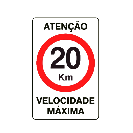 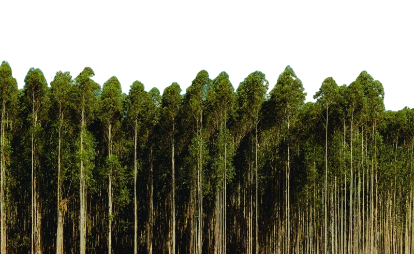 Reduzir interferências que reduzam o acesso de pedestres e veículos à Unidade de Conservação
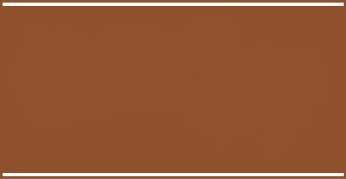 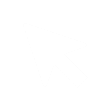 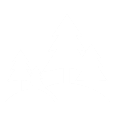 Unidade de Conservação
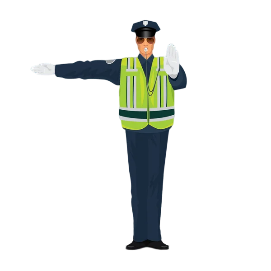 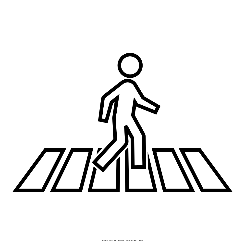